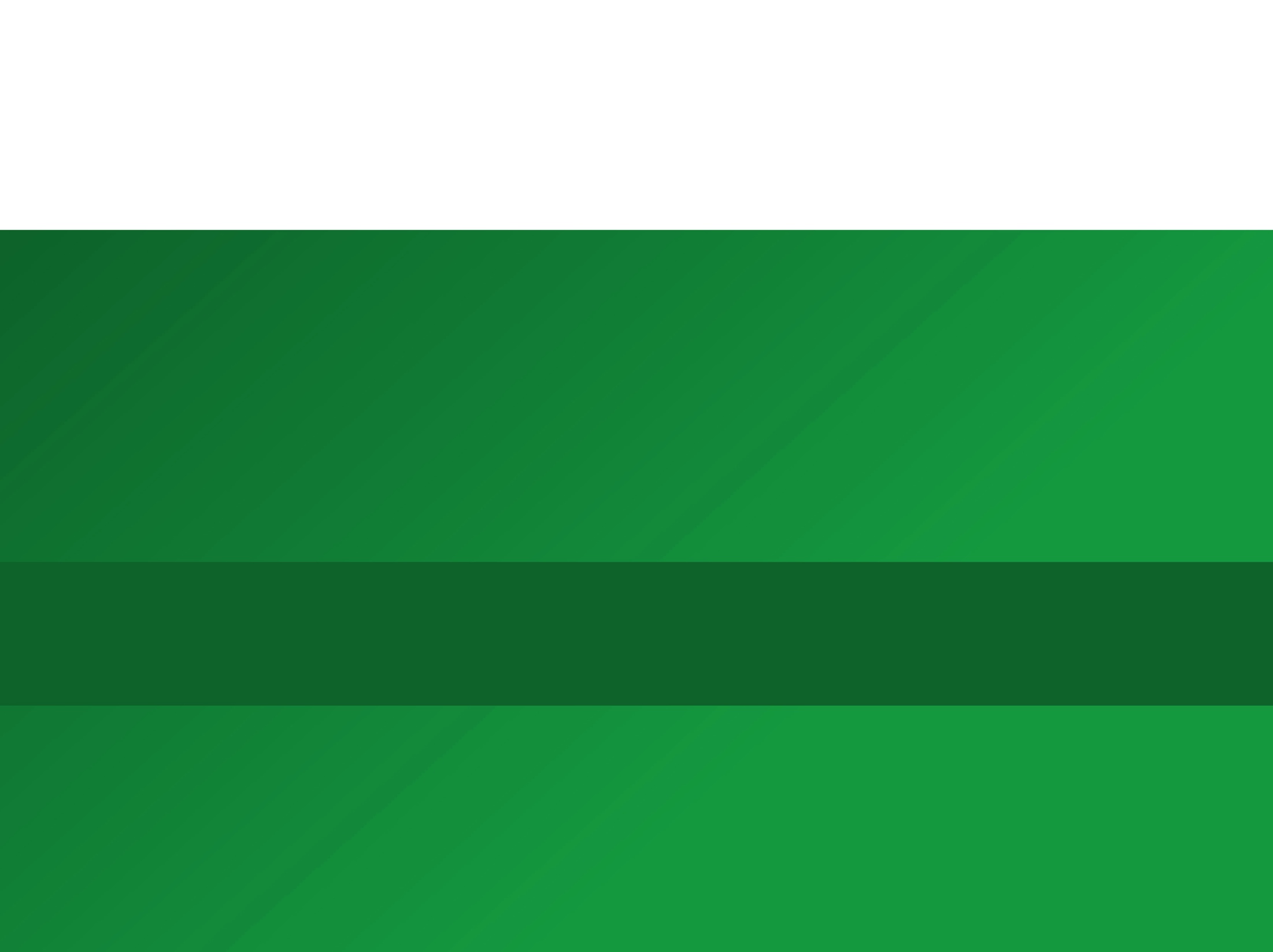 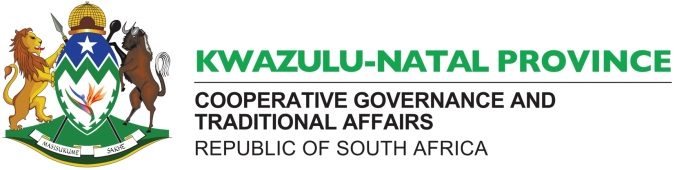 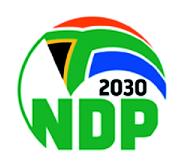 PRESENTATION TO THE STANDING COMMITTEE ON PUBLIC ACCOUNTS (SCOPA)
09 OCTOBER 2020 
Mr SIPHO HLOMUKA, MPL
MEC FOR COOPERATIVE GOVERNANCE AND TRAIDITONAL AFFAIRS
“STAY SAFE – PROTECT KWAZULU-NATAL”
“TOGETHER WE CAN BEAT THE VIRUS”
GROWING KWAZULU-NATAL TOGETHER
1
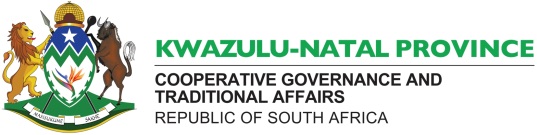 GROWING KWAZULU-NATAL TOGETHER
TABLE OF CONTENTS
INTRODUCTION
PURPOSE
INDIVIDUAL MUNICIPALITIES (34)
CONCLUSION
2
2
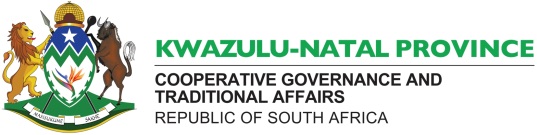 GROWING KWAZULU-NATAL TOGETHER
INTRODUCTION
kwaZulu Natal has 54 municipalities categorised as 1 Metropolitan, 10 Districts and 43 local municipalities.
This report relates to 34 municipalities identified by SCOPA including eThekwini, 8 Districts and 25 local municipalities
The report focuses on consequence management measures implemented pursuant to investigations conducted at these municipalities 
The investigations include those conducted in terms of section 106(1)(b) of the Systems Act under the auspices of the Cogta KZN and investigations conducted at the instance of the affected municipalities.
Following the finalisation of investigations in terms of section 106(1)(b), reports are tabled in the relevant municipalities who are then required/mandated to implement the recommendations contained therein, whilst the Department monitors the implementation of such recommendations.
Although municipalities do take steps to implement the reports and respond positively in most instances, this is not without challenge.
3
3
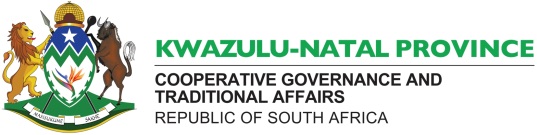 GROWING KWAZULU-NATAL TOGETHER
INTRODUCTION…continued
Furthermore, although reports may be provided, they do not adequately respond to each recommendation made and even when this is the case, the results are disillusioning. In that in many instances, particularly with disciplinary action, many officials resign prior to disciplinary matters being finalised, civil recovery proceedings are delayed and not many are instituted as this is often linked to criminal liability in terms section 300 of the Criminal Procedure Act and most reported criminal cases remain pending for prolonged periods without any successful prosecutions.
Whilst efforts are made to engage municipalities and to obtain progress reports on the implementation of recommendations, not all municipalities provide regular and sufficiently detailed reports to assess progress, in this regard the Department has adopted a co-operative approach by engaging the municipalities at an administrative level and requesting engagements with certain council’s to elevate the matters at a political level. 
Section 106(1)(b) of the Systems Act does not provide for enforcement mechanisms and hence the Department attempts co-operative measures to ensure implementation, further to this, prior to any legal recourse or mechanism being implemented, the Department is met with compliance of he Intergovernmental Relations Framework Act.
4
4
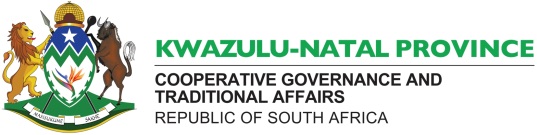 GROWING KWAZULU-NATAL TOGETHER
INTRODUCTION…continued
Notwithstanding this, every effort has been made to present as much information as possible, some of the information required dates back ten years and therefore difficult to extract
The presentation follows the sequence as provided by SCOPA per municipality identified and although the report required is in respect of consequence management, where investigations are pending or being finalised, in respect of the schedule provided, this will be reported on as well.
5
5
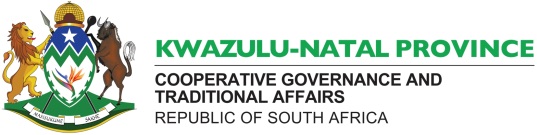 GROWING KWAZULU-NATAL TOGETHER
PURPOSE
The purpose of this report, was outlined by the Chairperson of SCOPA as to establish whether consequence management measures have been implemented at the affected municipalities in relation to the investigations conducted.
6
6
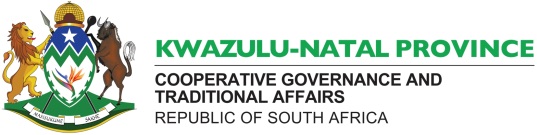 GROWING KWAZULU-NATAL TOGETHER
ABAQULUSI LOCAL MUNICIPALITY
7
7
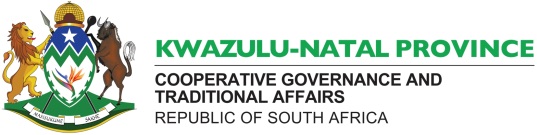 GROWING KWAZULU-NATAL TOGETHER
ABAQULUSI LOCAL MUNICIPALITY … continued
8
8
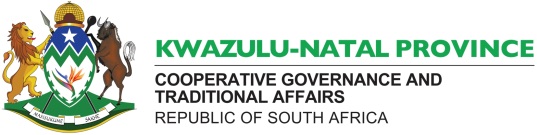 GROWING KWAZULU-NATAL TOGETHER
ALFRED DUMA LOCAL MUNICIPALITY
9
9
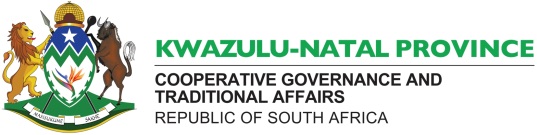 GROWING KWAZULU-NATAL TOGETHER
ALFRED DUMA LOCAL MUNICIPALITY…continued
10
10
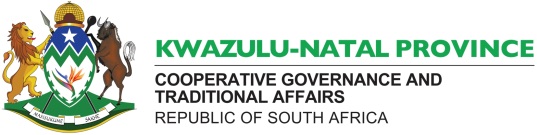 GROWING KWAZULU-NATAL TOGETHER
AMAJUBA DISTRICT MUNICIPALITY
11
11
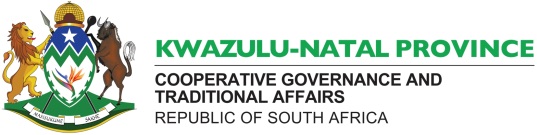 GROWING KWAZULU-NATAL TOGETHER
EDUMBE LOCAL MUNICIPALITY
12
12
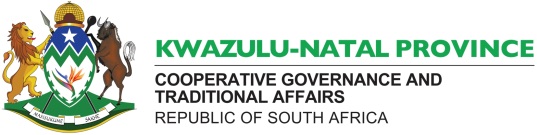 GROWING KWAZULU-NATAL TOGETHER
EMADLANGENI LOCAL MUNICIPALITY
13
13
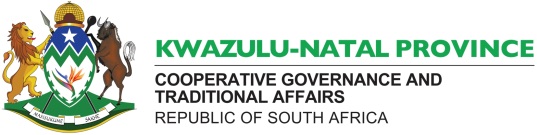 GROWING KWAZULU-NATAL TOGETHER
ENDUMENI LOCAL MUNICIPALITY
14
14
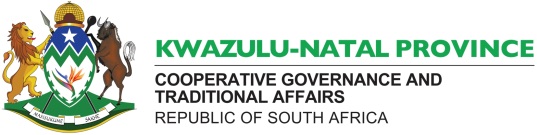 GROWING KWAZULU-NATAL TOGETHER
ETHEKWINI METROPOLITAN MUNICIPALITY
15
15
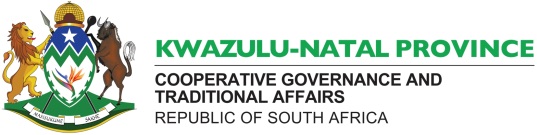 GROWING KWAZULU-NATAL TOGETHER
HARRY GWALADISTRICT MUNICIPALITY
16
16
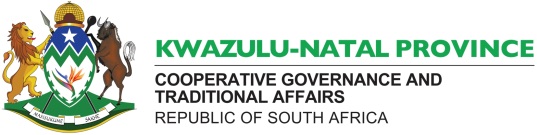 GROWING KWAZULU-NATAL TOGETHER
ILEMBE DISTRICT MUNICIPALITY
17
17
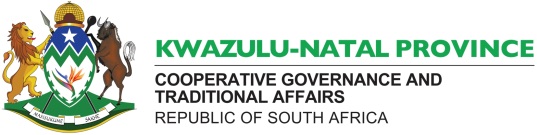 GROWING KWAZULU-NATAL TOGETHER
JOZINI LOCAL MUNICIPALITY
18
18
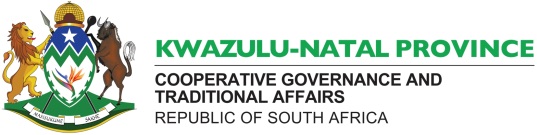 GROWING KWAZULU-NATAL TOGETHER
KWADUKUZA LOCAL MUNICIPALITY
19
19
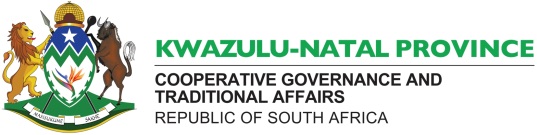 GROWING KWAZULU-NATAL TOGETHER
MAPHUMULO LOCAL MUNICIPALITY
20
20
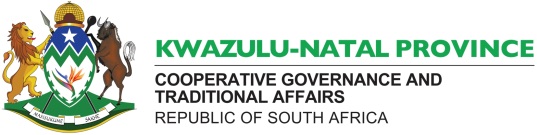 GROWING KWAZULU-NATAL TOGETHER
UMFOLOZI LOCAL MUNICIPALITY
21
21
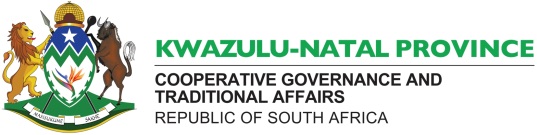 GROWING KWAZULU-NATAL TOGETHER
MOOI MPOFANA LOCAL MUNICIPALITY
22
22
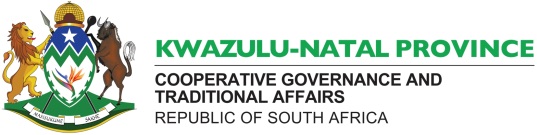 GROWING KWAZULU-NATAL TOGETHER
MSINGA LOCAL MUNICIPALITY
23
23
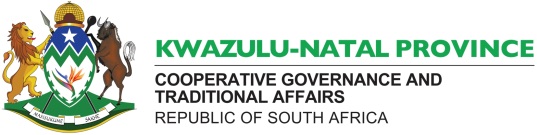 GROWING KWAZULU-NATAL TOGETHER
MSUNDUZI LOCAL MUNICIPALITY
24
24
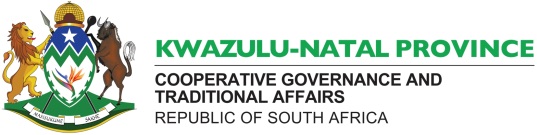 GROWING KWAZULU-NATAL TOGETHER
MTUBATUBA LOCAL MUNICIPALITY
25
25
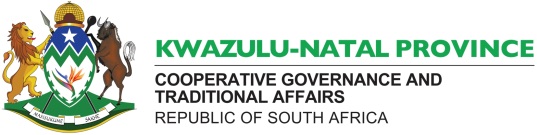 GROWING KWAZULU-NATAL TOGETHER
MTUBATUBA LOCAL MUNICIPALITY … continued
26
26
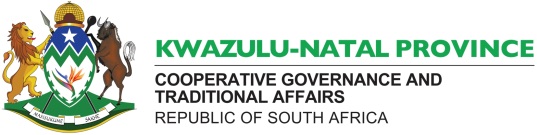 GROWING KWAZULU-NATAL TOGETHER
NDWEDWE LOCAL MUNICIPALITY
27
27
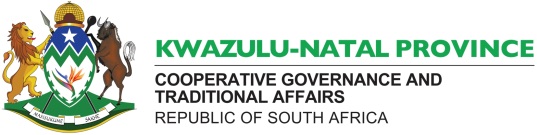 GROWING KWAZULU-NATAL TOGETHER
NEWCASTLE LOCAL MUNICIPALITY
28
28
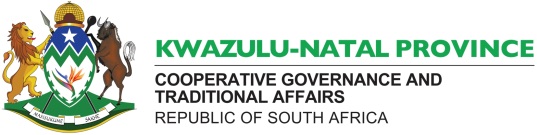 GROWING KWAZULU-NATAL TOGETHER
NKANDLA LOCAL MUNICIPALITY
29
29
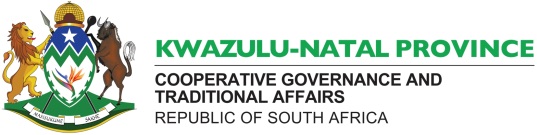 GROWING KWAZULU-NATAL TOGETHER
NQUTHU LOCAL MUNICIPALITY
30
30
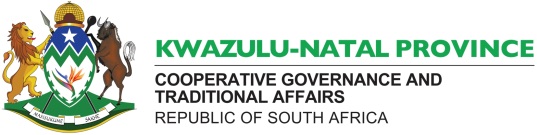 GROWING KWAZULU-NATAL TOGETHER
OKHAHLAMBA LOCAL MUNICIPALITY
31
31
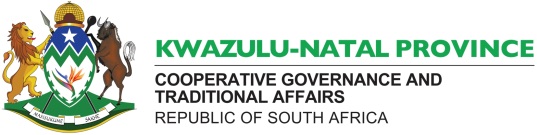 GROWING KWAZULU-NATAL TOGETHER
RAY NKONYENI LOCAL MUNICIPALITY
32
32
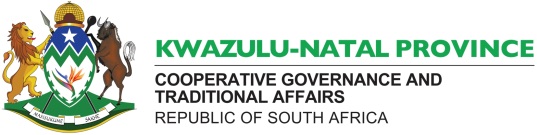 GROWING KWAZULU-NATAL TOGETHER
RICHMOND LOCAL MUNICIPALITY
33
33
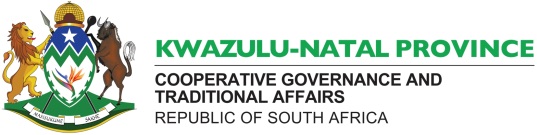 GROWING KWAZULU-NATAL TOGETHER
UMDONI LOCAL MUNICIPALITY
34
34
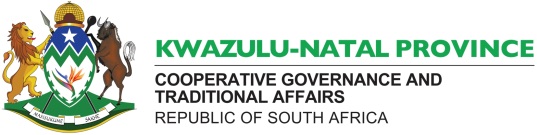 GROWING KWAZULU-NATAL TOGETHER
UMGUNGUNDLOVU DISTRICT MUNICIPALITY
35
35
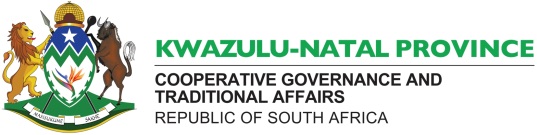 GROWING KWAZULU-NATAL TOGETHER
UMHLATHUZE LOCAL MUNICIPALITY
36
36
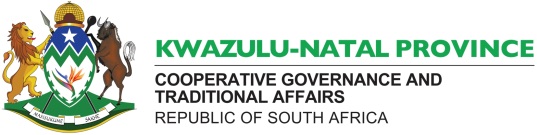 GROWING KWAZULU-NATAL TOGETHER
UMKHANYAKUDE DISTRICT MUNICIPALITY
37
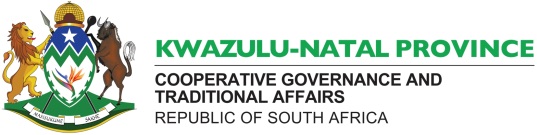 GROWING KWAZULU-NATAL TOGETHER
UMKHANYAKUDE DISTRICT MUNICIPALITY… continued
38
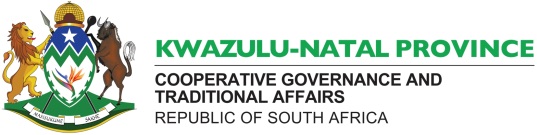 GROWING KWAZULU-NATAL TOGETHER
UMKHANYAKUDE DISTRICT MUNICIPALITY… continued
39
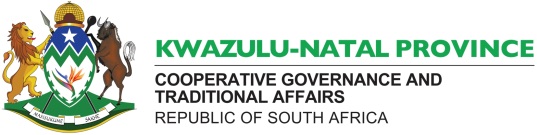 GROWING KWAZULU-NATAL TOGETHER
UMNGENI LOCAL MUNICIPALITY
40
40
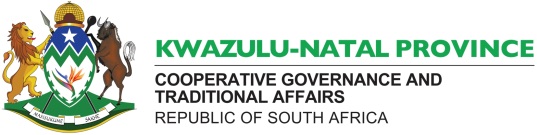 GROWING KWAZULU-NATAL TOGETHER
UMZIMKHULU LOCAL MUNICIPALITY
41
41
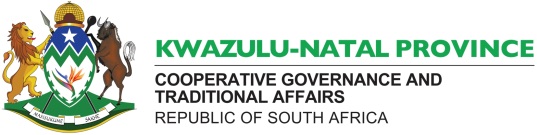 GROWING KWAZULU-NATAL TOGETHER
UMZINYATHI DISTRICT MUNICIPALITY
42
42
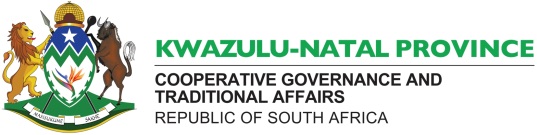 GROWING KWAZULU-NATAL TOGETHER
UMZUMBE LOCAL MUNICIPALITY
43
43
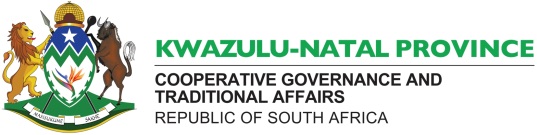 GROWING KWAZULU-NATAL TOGETHER
UTHUKELA DISTRICT MUNICIPALITY
44
44
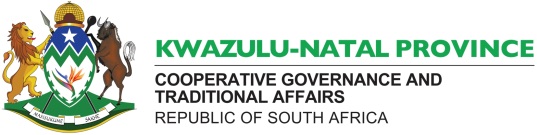 GROWING KWAZULU-NATAL TOGETHER
ZULULAND DISTRICT MUNICIPALITY
45
45
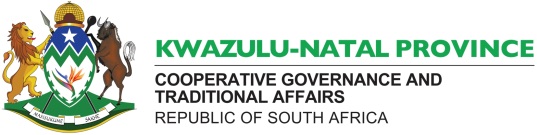 GROWING KWAZULU-NATAL TOGETHER
CONCLUSIONS
Most municipalities where these investigations have been concluded have been either unable (even unwilling) or slow in implementing the findings and the recommendations.
While the Department continues to carry out these investigations, these have become a serious cost driver as most municipalities merely refer investigations to the Department even where the municipalities have the capacity to undertake own investigations.
The South African Police Services have also been either slow or unable to pursue some of these investigations further citing various reasons such as lack of capacity, or that the investigations do not meet their own set requirements.
46
46
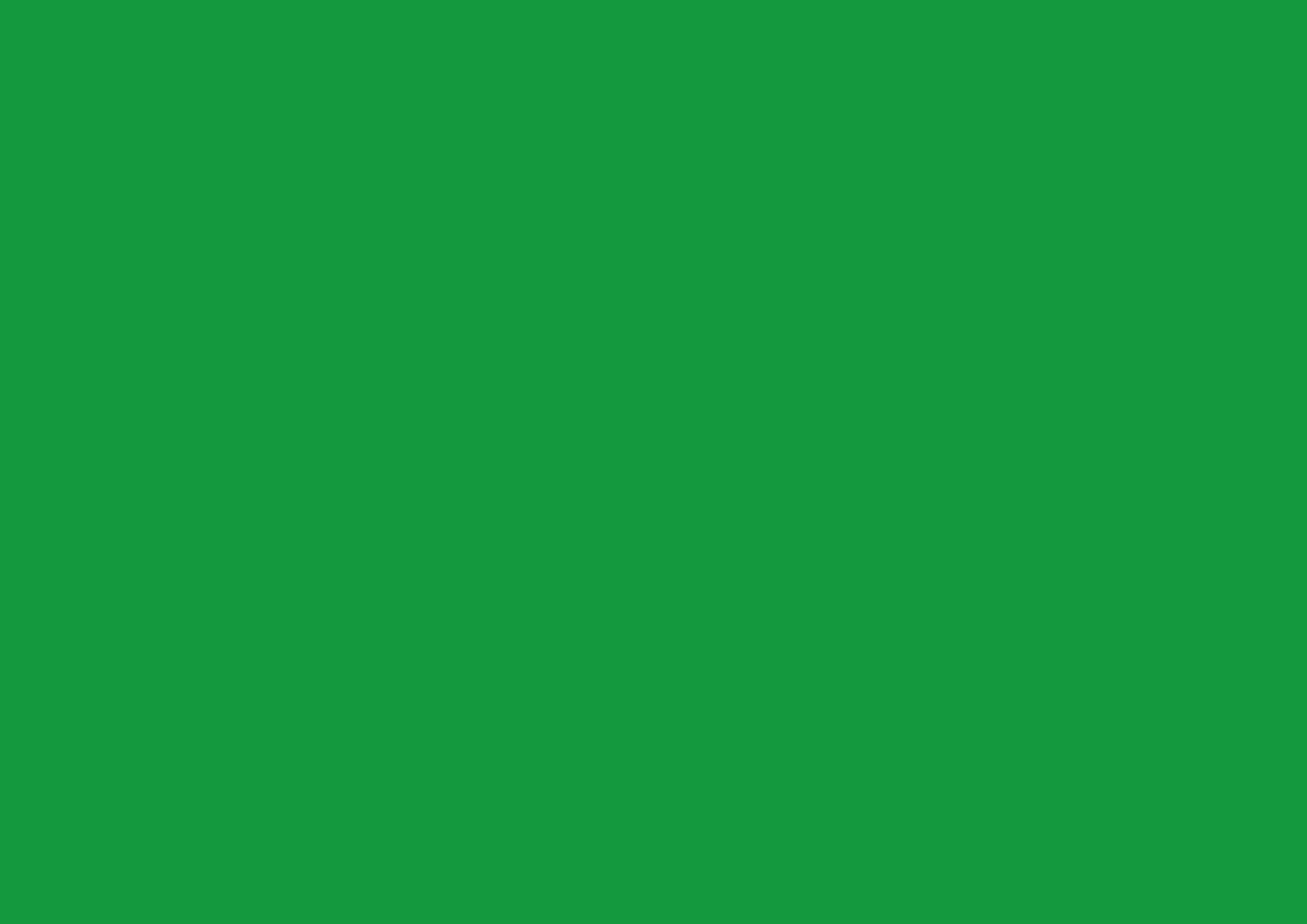 THANK YOU
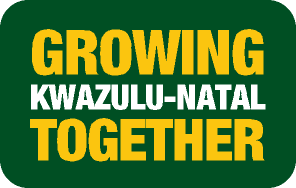